ADE School Finance
GPEMC Meeting Update
3/25/2022
Charlie Martin
Deputy Associate Superintendent
Agenda
Average Daily Membership (ADM) Update

Gifted Group B Add-on

Student Data Reports (AzEDS)
SUPP11 (student need verification)
ADM30 (school-level ADM)
New: RBFINC (% income eligibility by school)
New: AOIADM15 (Arizona Online Instruction ADM)

Financial and Compliance Audit Reports

Questions
Average Daily Membership (ADM) Update
ADM Update
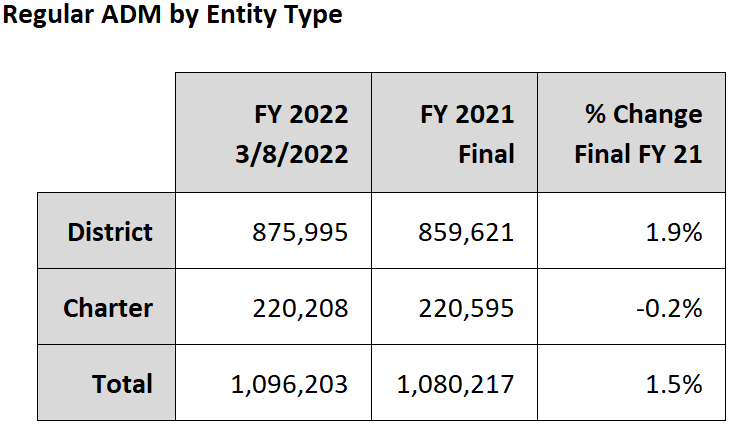 Gifted Group B Weight
Gifted Group B Weight
Funding will be added as an adjustment to the May payment

136 districts and charters representing about 70% of statewide ADM have reported at least one student that will generate gifted add-on funding

Over 34,000 students have been reported with a qualifying gifted need
Approximately $1 million total funding
Gifted Group B Weight
New 0.007 funding weight added for FY 2022

Limited to students that score at or above the 97th percentile on qualifying tests
Quantitative (Math) Giftedness
Language Arts (Verbal) Giftedness
Non-Verbal Reasoning Giftedness

There is more information about reporting gifted students in the September Hot Topic on the School Finance website
Student Data Reports (AzEDS)
Student Data Reports
Student data reports in AzEDS can be accessed from ADEConnect

Many reports display data as of a specific date (for example, Execution Date listed in BSA55)
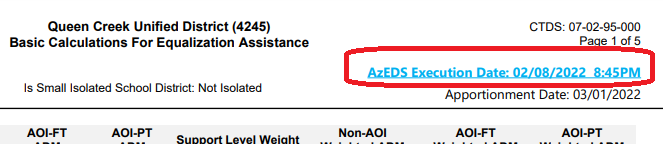 Student Data Reports – SUPP11
SUPP11 displays student-level support program needs
Report can be filtered to display specific needs
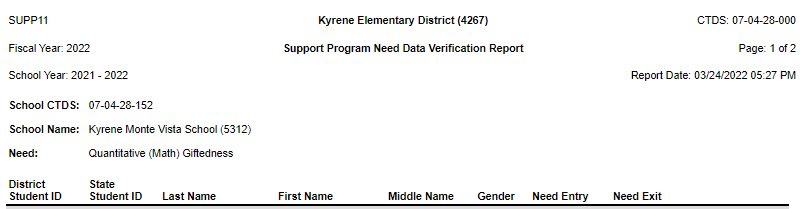 Student Data Reports – ADM30
ADM30 summarizes ADM by school site

Should match SFB student counts for the same data capture date
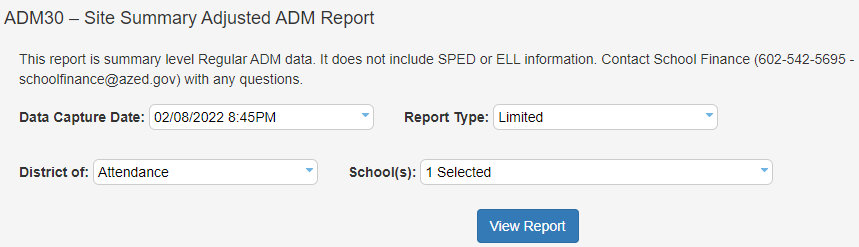 Student Data Reports – ADM30
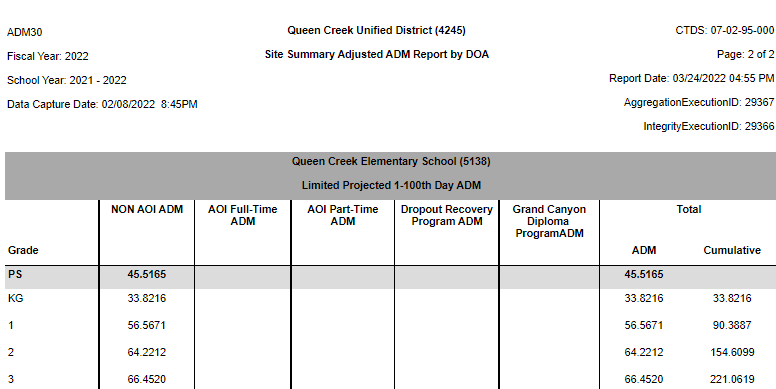 Student Data Reports – RBFINC
RBFINC is a new Results-Based Funding income eligibility report

Displays student enrollment and income eligibility data used to determine Results-Based Funding eligibility

CSV export includes school-level totals used in Results-Based Funding calculation
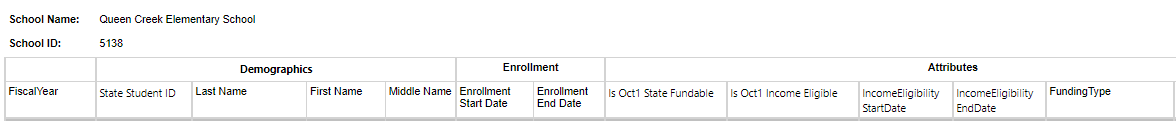 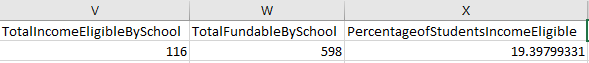 Student Data Reports – AOIADM15
AOIADM15 is a new report that will be published soon

Report will display data used to determine Average Daily Membership for Arizona Online Instruction (AOI) students
Actual minutes of instruction reported
Projected minutes of instruction
Required minutes for grade level
Average Daily Membership (ADM)
Financial and Compliance Audit Reports
Viewing Financial and Compliance Audits
Submitted financial and compliance audits are available to view/download

209 districts and charters have submitted reports as of 3/23/22

School Finance will update the report links to include additional files in May and at the end of the fiscal year
Viewing Financial and Compliance Audits
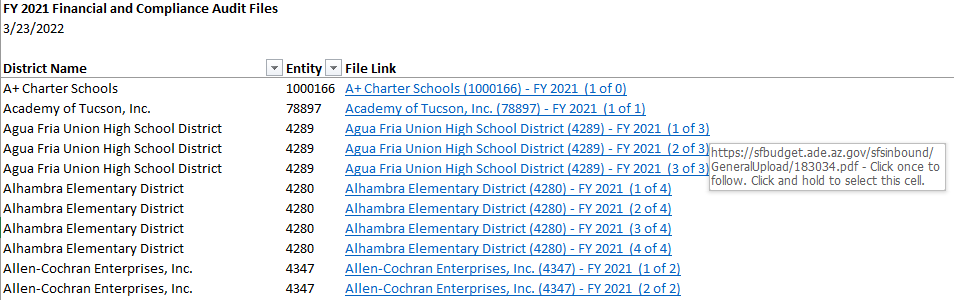 Submitting Financial and Compliance Audits
Districts and charters are now required to submit financial and compliance audit report files to ADE (Laws 2021, Chapter 7)

School Finance published a Hot Topic with instructions to upload required files

Files should be submitted in the same way as budgets and AFRs
Since the legacy budget system does not extract data from PDF files, the message “File Failed to Process” will display even after successful upload
(602) 542-5695
SchoolFinance@azed.gov
http://www.azed.gov/finance/
Contact Us
School Finance
http://helpdeskexternal.azed.gov
Student Data
School District Employee Report
Instructional Calendars
Transportation Reporting
915s
SF Account Analysts
Phone Option 3
SFPaymentTeam@azed.gov
BSA District
BSA Charter
CSF
IIF
SF Payments Team
Phone Option 1
SFBudgetTeam@azed.gov
Expenditure Budgets 
Annual Financial Reports 
BUDG25, BUDG75, BUDGAGD
SF Budget Team
 Phone Option 2